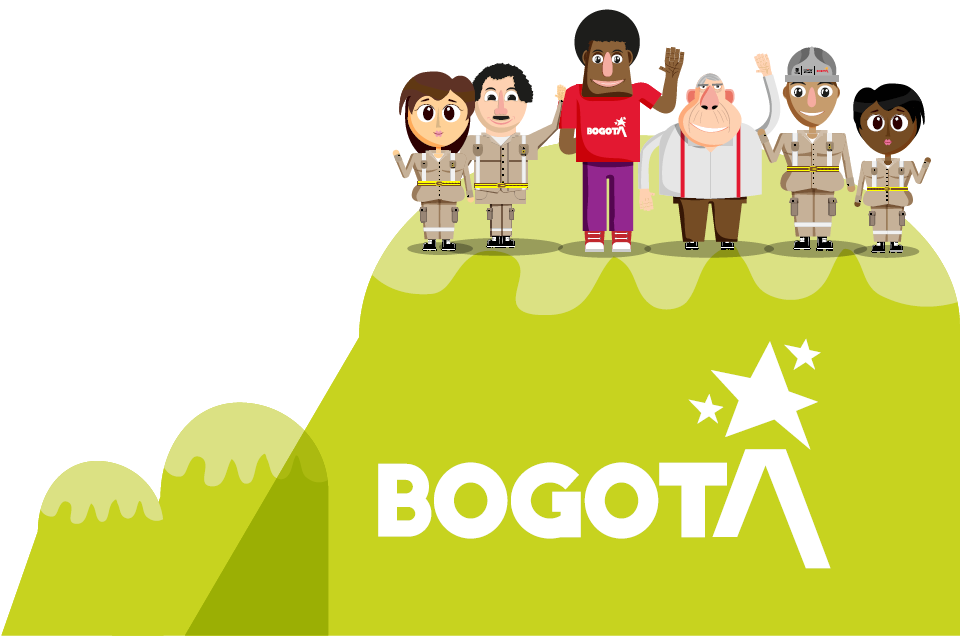 Puente Aranda
Rendición de cuentas por localidades – Sector Movilidad
Unidad de Mantenimiento Vial
Vigencia 2020
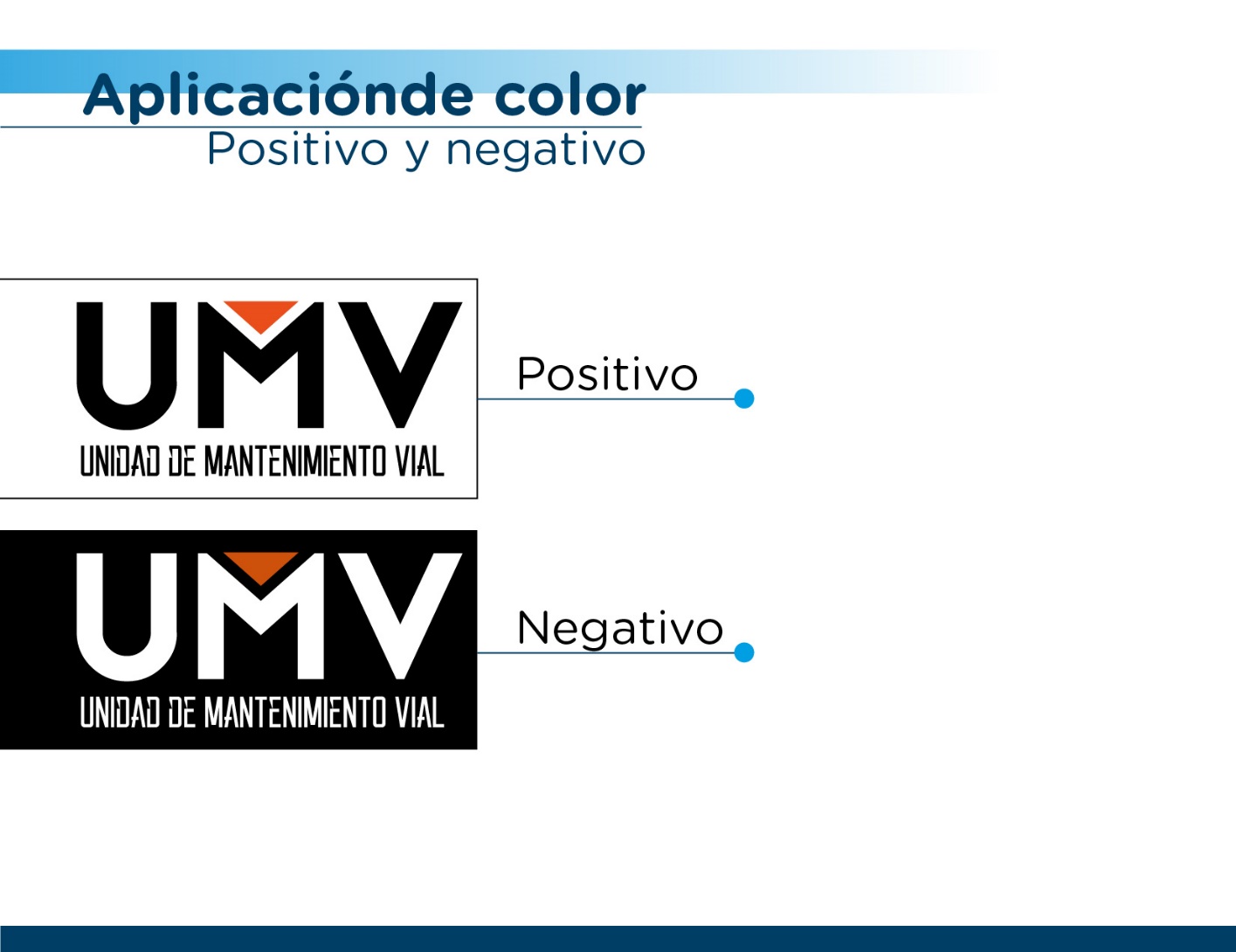 METAS PROYECTO 408 – RECUPERACIÓN, 
REHABILITACIÓN Y MANTENIMIENTO DE LA MALLA VIAL
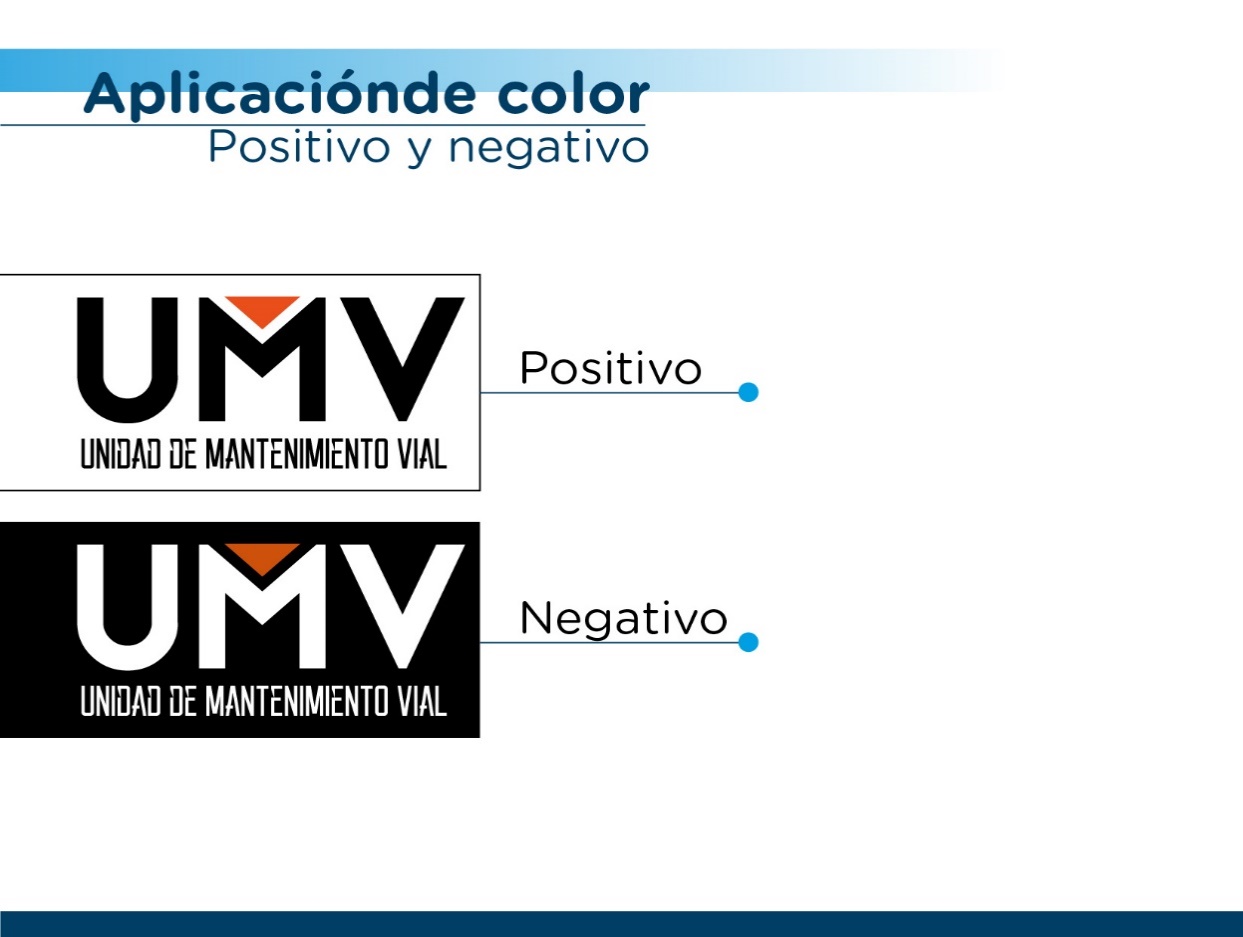 META MISIONAL 2016-2020: 1.083 km-carril de Conservación y
Rehabilitación de la Malla Vial Local. (1.172,13 meta ajustada 2020)
1.174,54 km-carril: 100,21%
Corte al 31 de mayo de 2020
Fuente: Plan de Desarrollo Distrital Bogotá Mejor para Todos 2016 - 2020.
METAS PROYECTO 408 – RECUPERACIÓN, 
REHABILITACIÓN Y MANTENIMIENTO DE LA MALLA VIAL
META MISIONAL 2016-2020: 1.083 km-carril de Conservación y
Rehabilitación de la Malla Vial Local. (1.172,13 meta ajustada 2020)
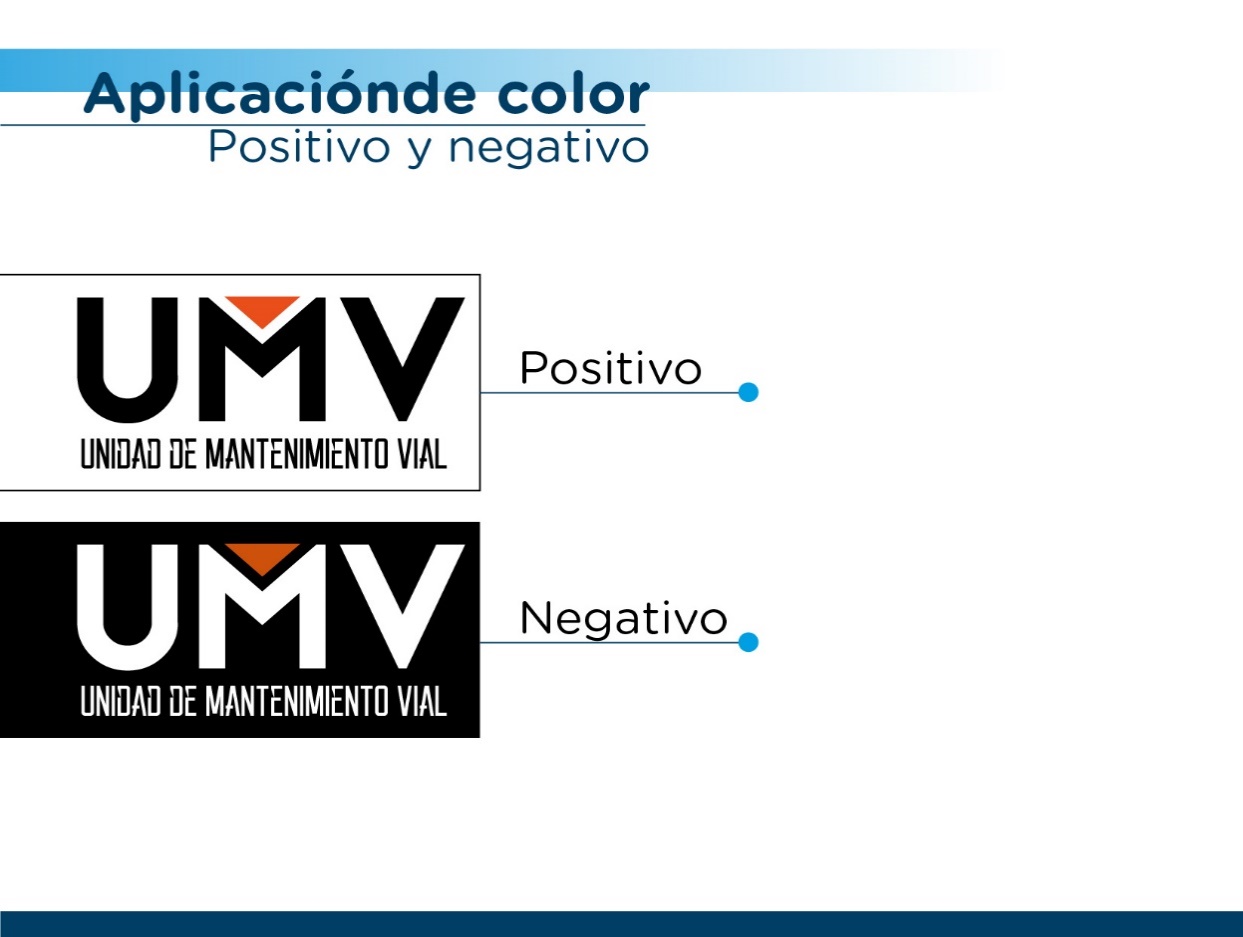 METAS PROYECTO 7858 – RECUPERACIÓN, 
REHABILITACIÓN Y MANTENIMIENTO DE LA MALLA VIAL
META MISIONAL 2020-2024: 2.308 km-carril de conservación de malla vial de la ciudad (local, intermedia, arterial y rural).
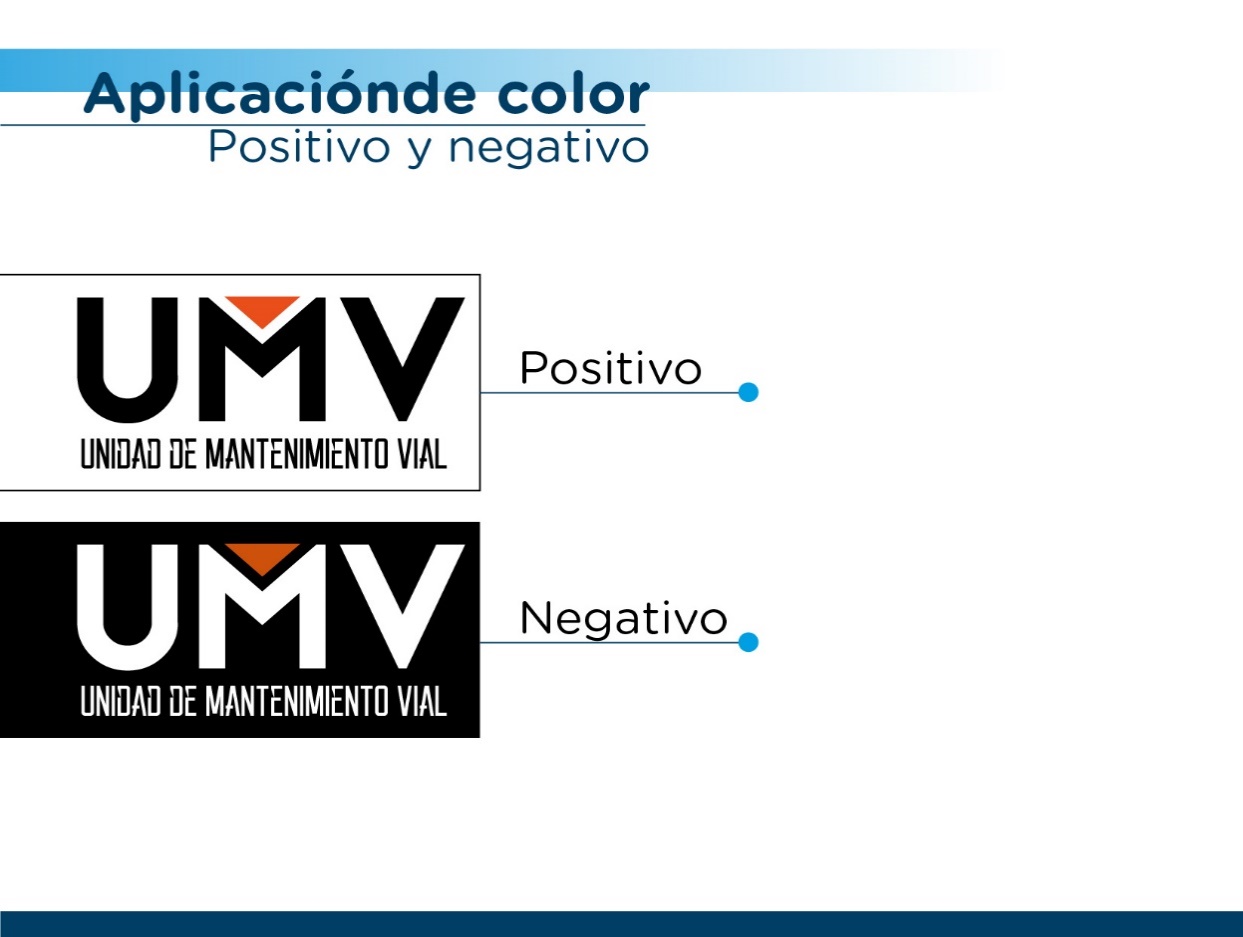 Fuente: Plan de Desarrollo Distrital 2020 - 2024.
Resultados 2020
Localidad de Puente Aranda
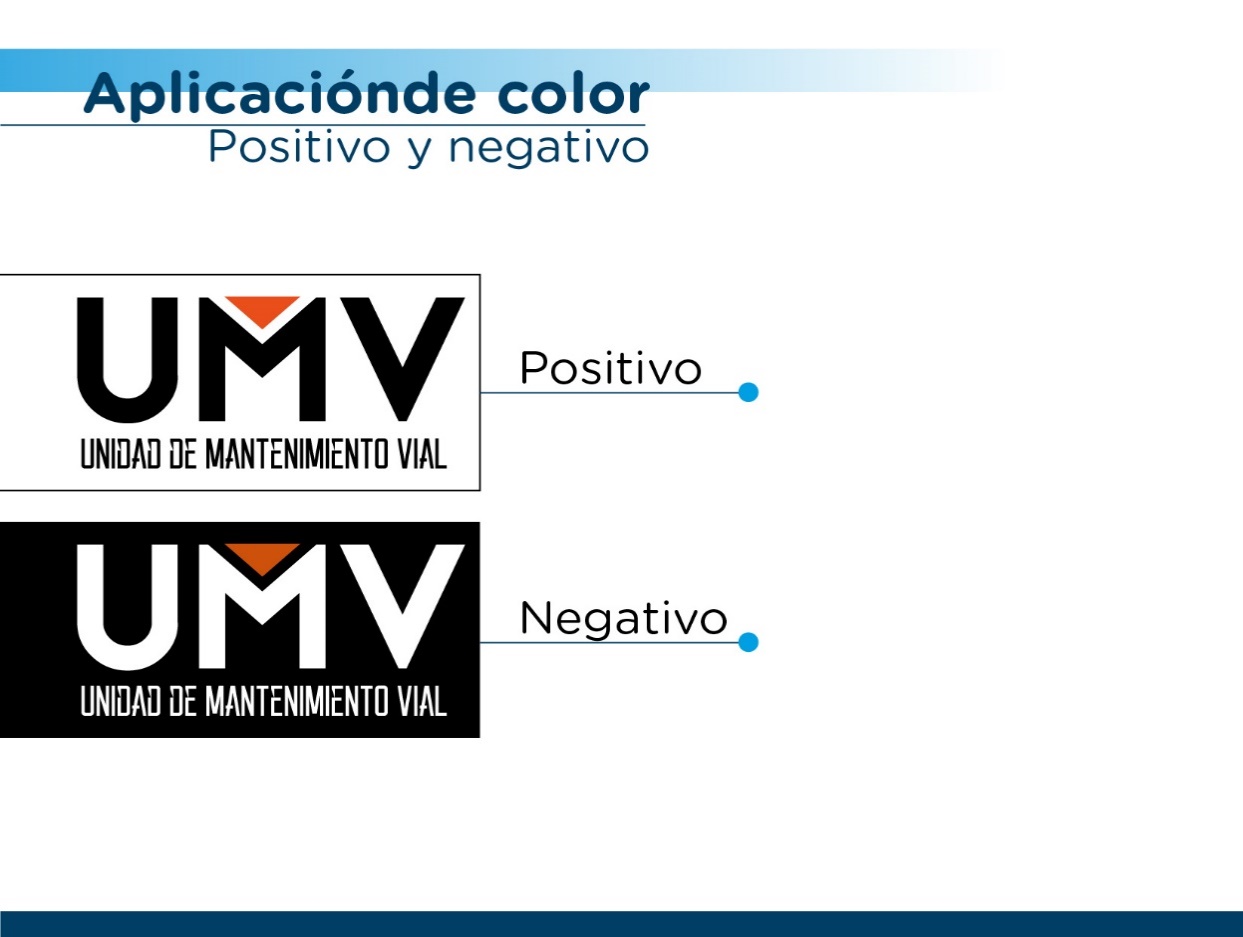 Presupuesto invertido malla vial local: $3.120 millones
$642 millones correspondientes al PDD Bogotá Mejor para todos y 
$2.478 millones del PDD Un Nuevo Contrato Social y Ambiental para la Bogotá del Siglo XXI
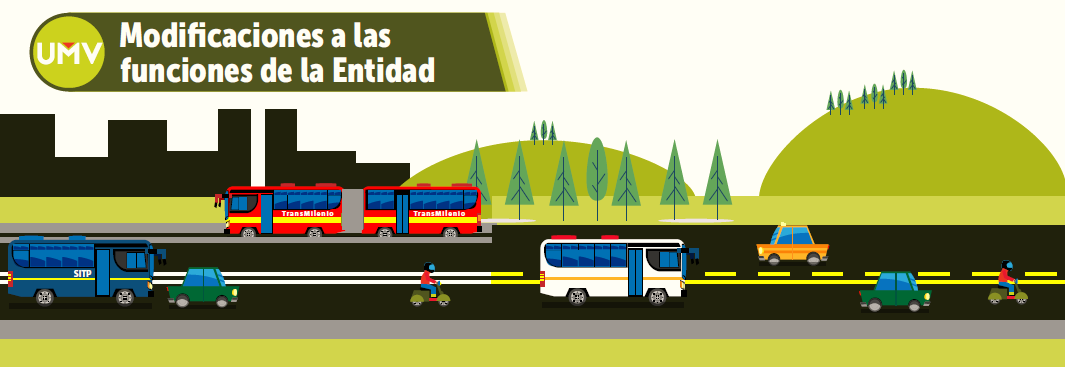 Resultados 2020
Localidad de Puente Aranda
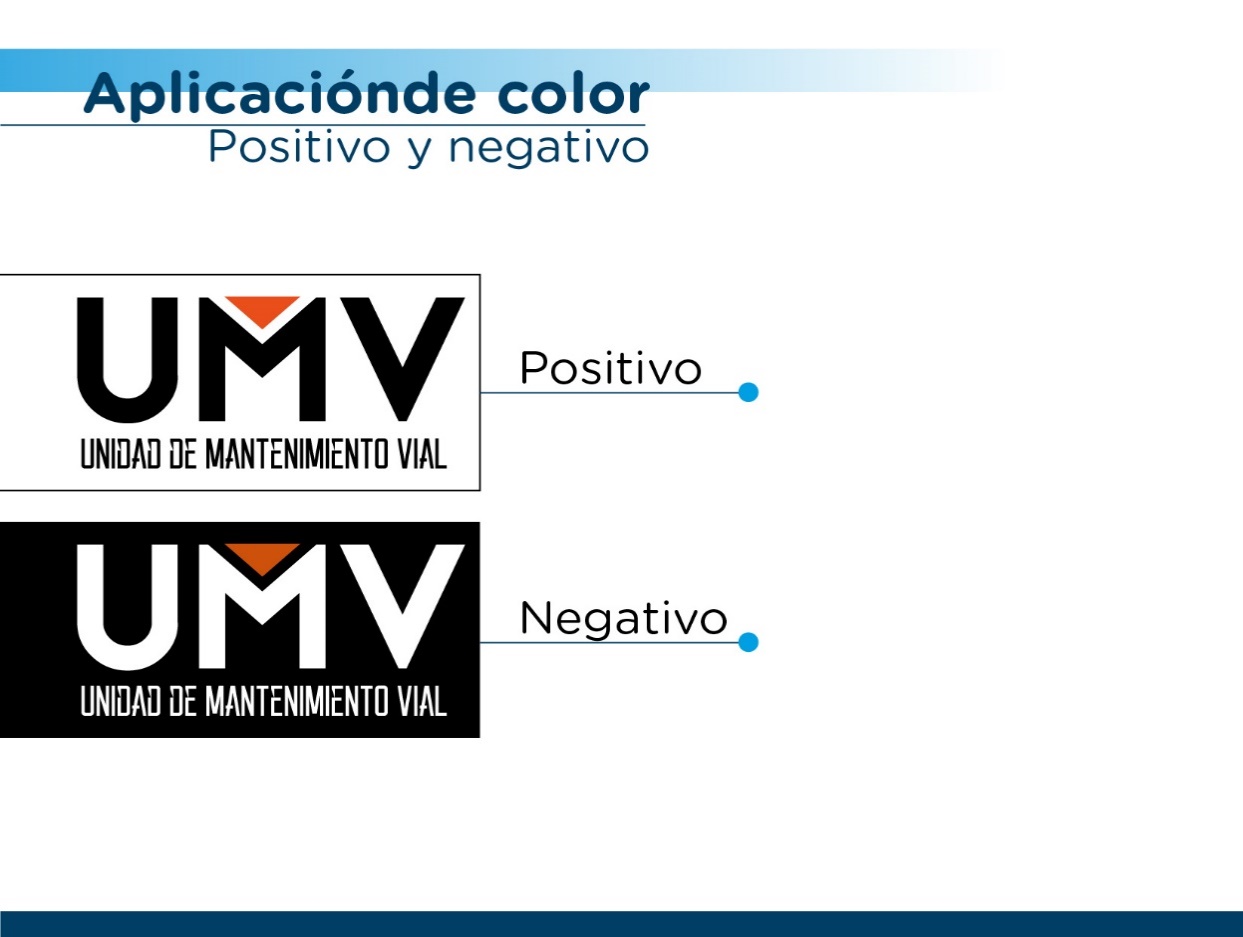 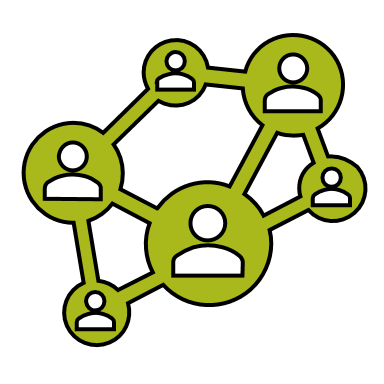 Segmentos Intervenidos
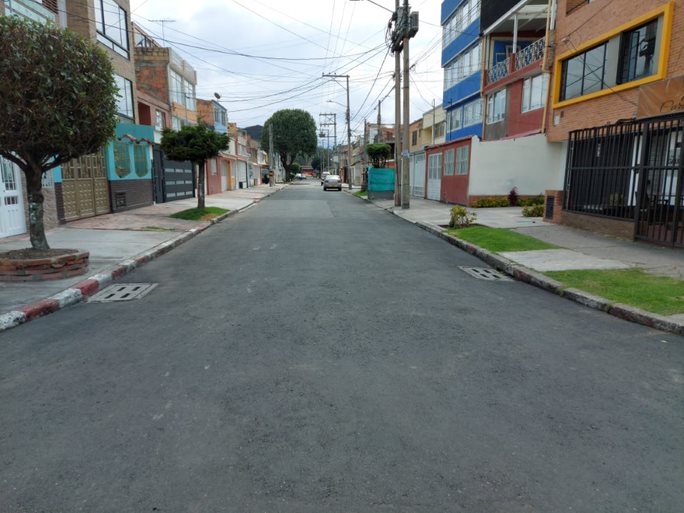 Malla Vial Local e intermedia
160
22,77 Km-carril 10.441 huecos
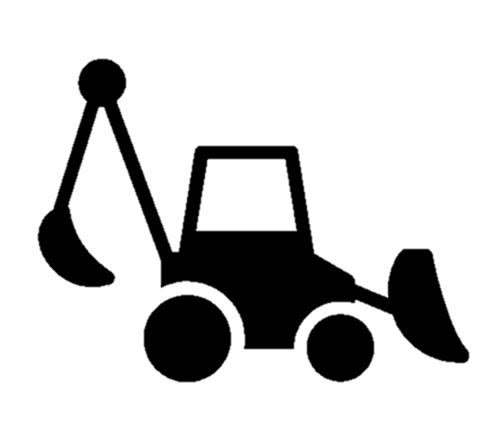 Barrios
32
15,9 Km-carril 
3.644 huecos
Barrio Autopista Sur
Carrera 50ª entre calles 40A sur y 41 sur
Malla Vial Arterial
UPZ
5
Intervenciones
Localidad de Puente Aranda
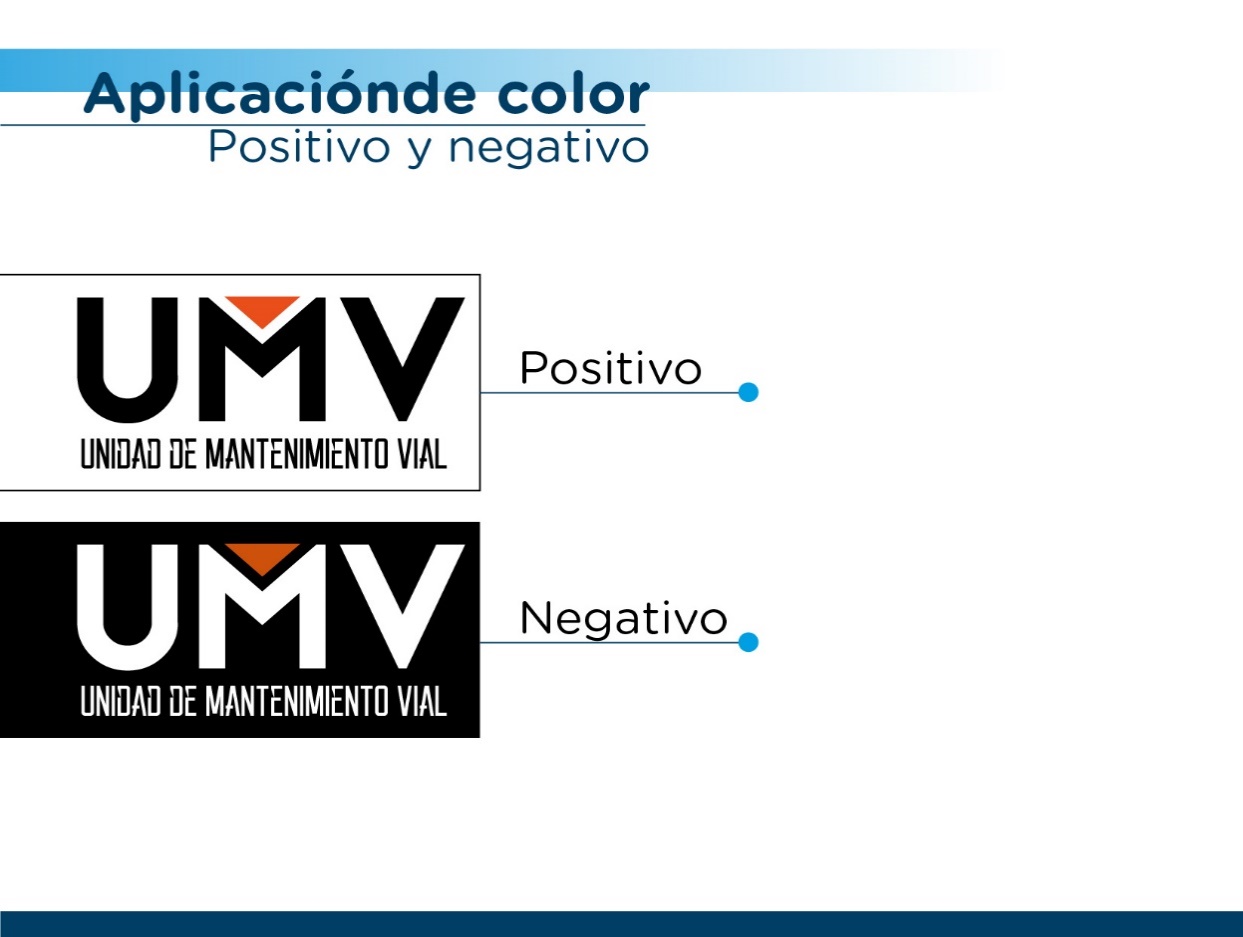 Después
Antes
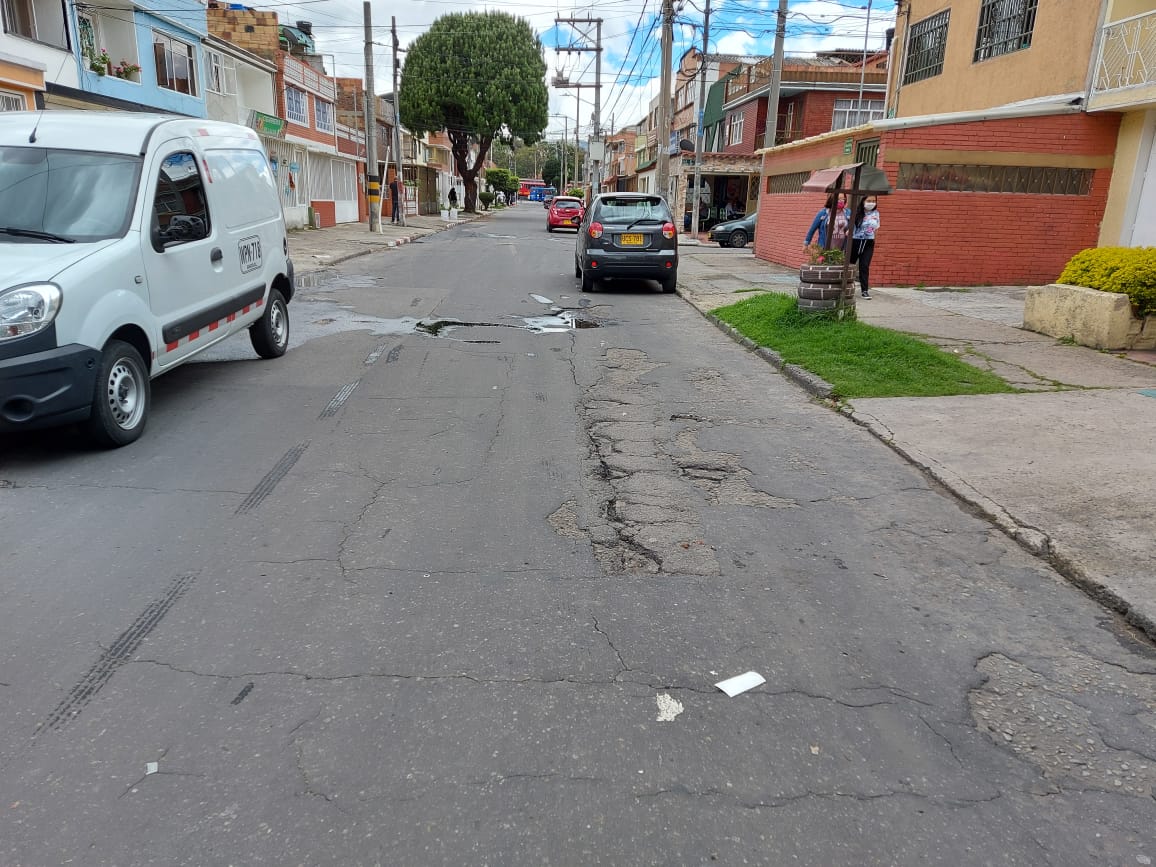 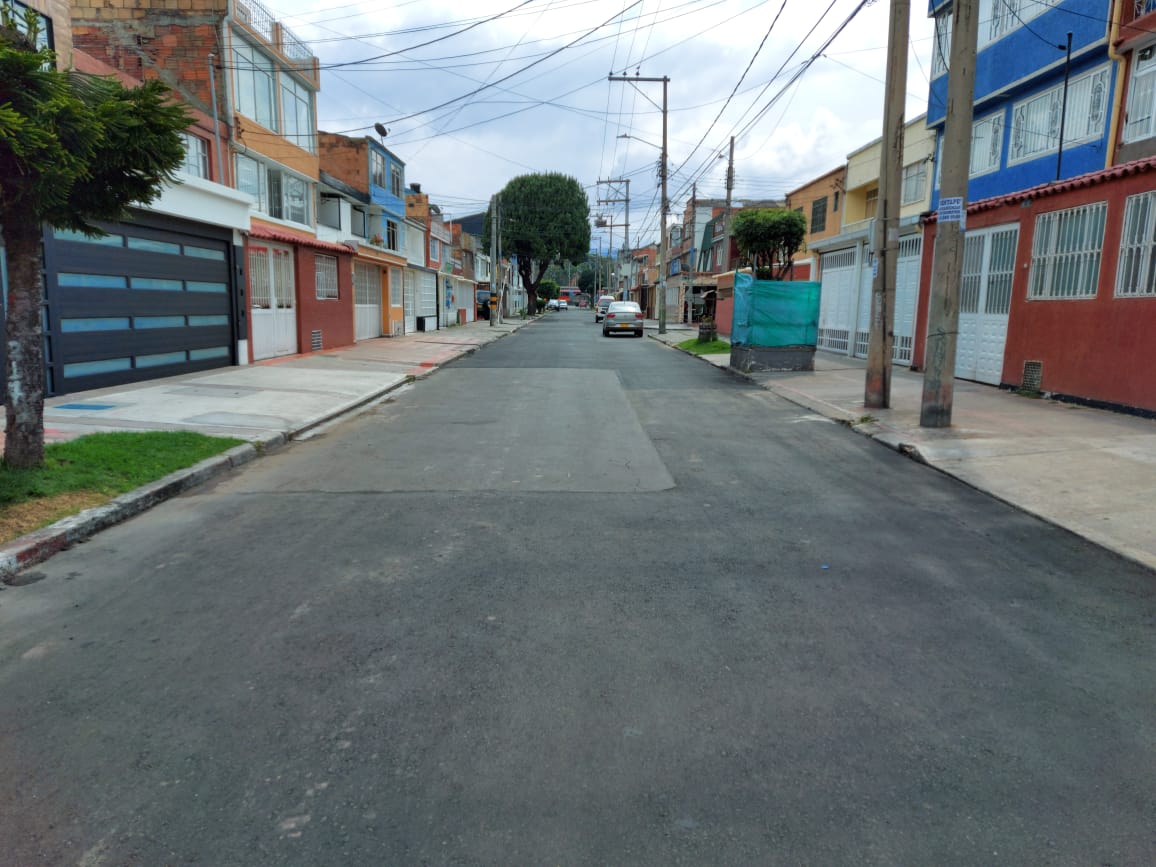 Barrio Autopista Sur
Carrera 50A entre calles 40A sur y 41 sur
Intervenciones
Localidad de Puente Aranda
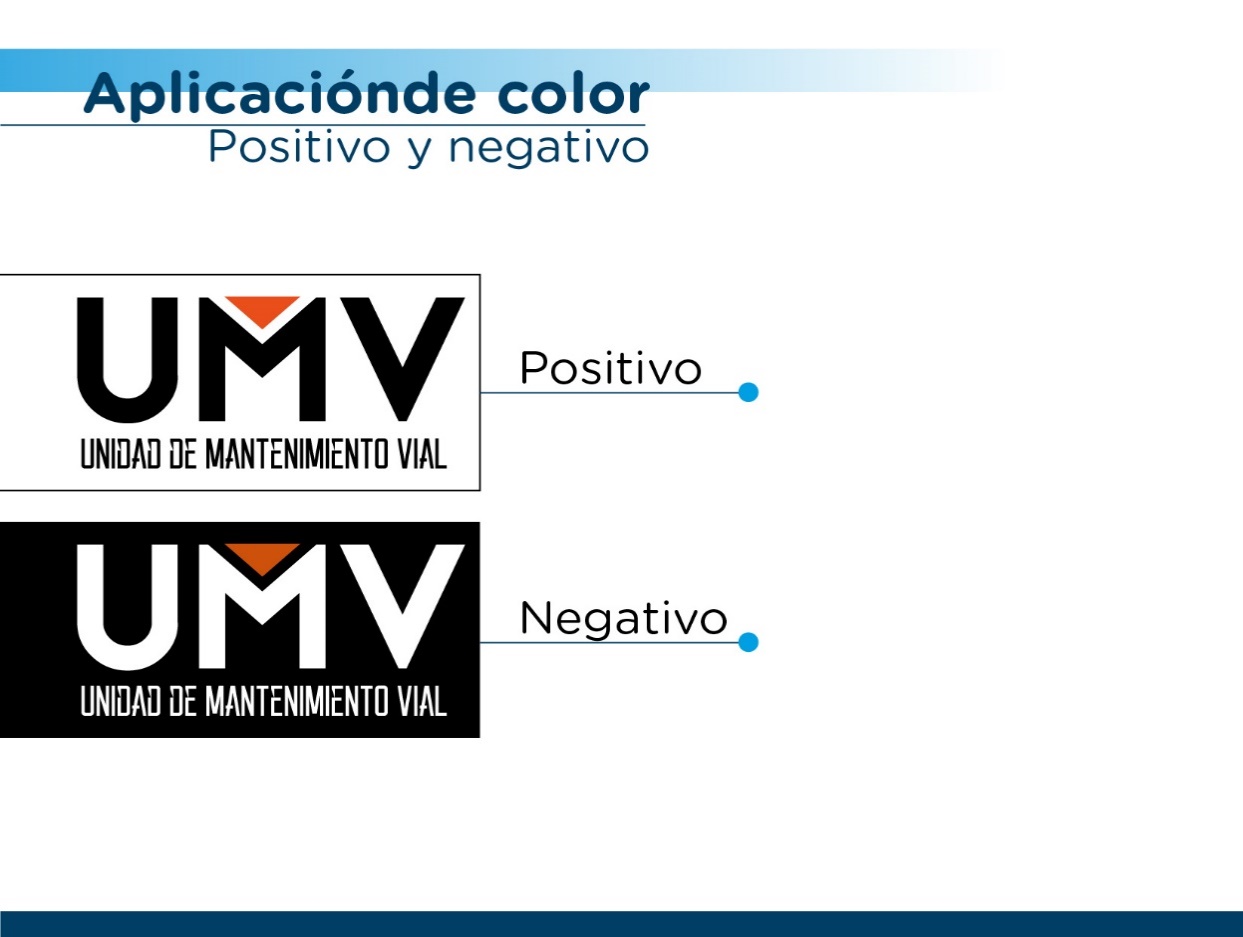 Después
Antes
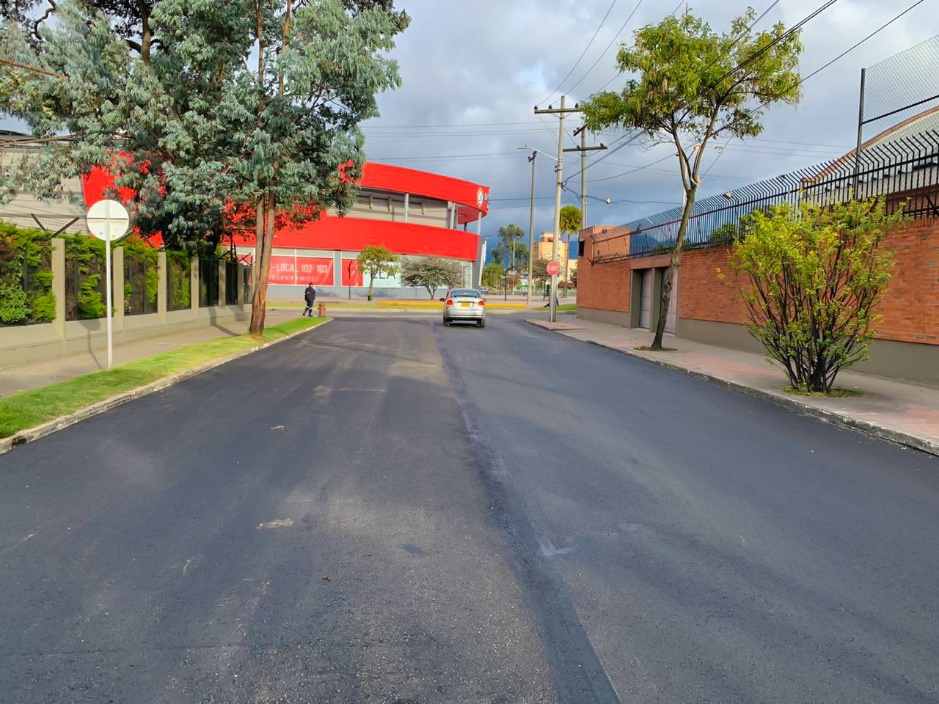 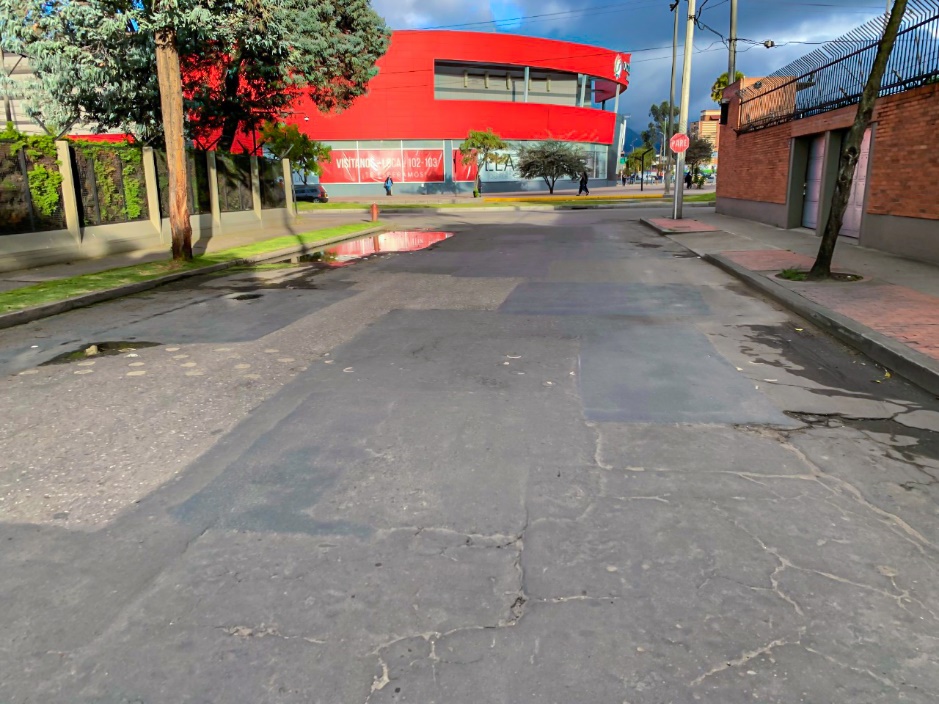 Calle 9A entre carreras 65 y 66A- Barrio Salazar Gómez
Intervenciones
Localidad de Puente Aranda
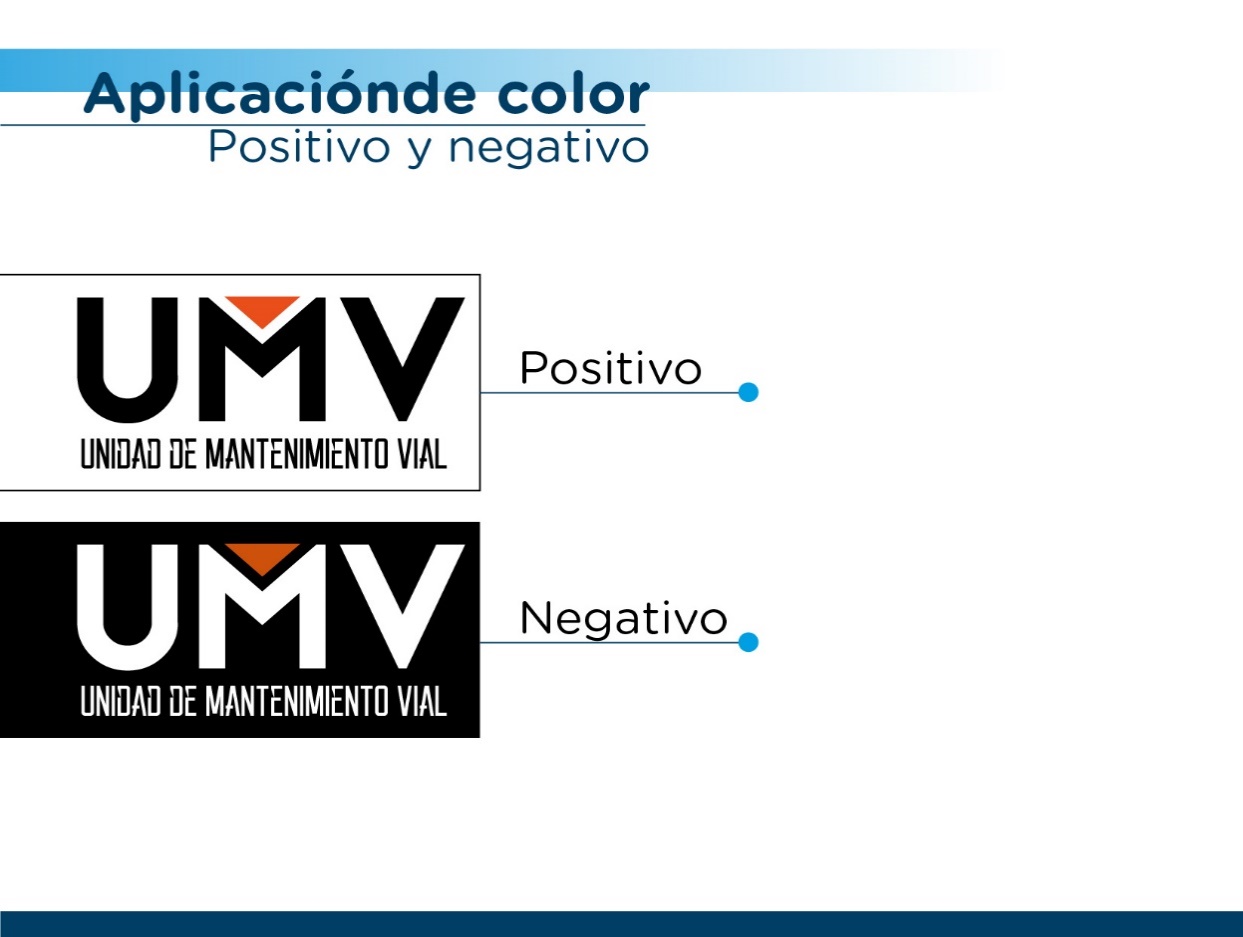 Después
Antes
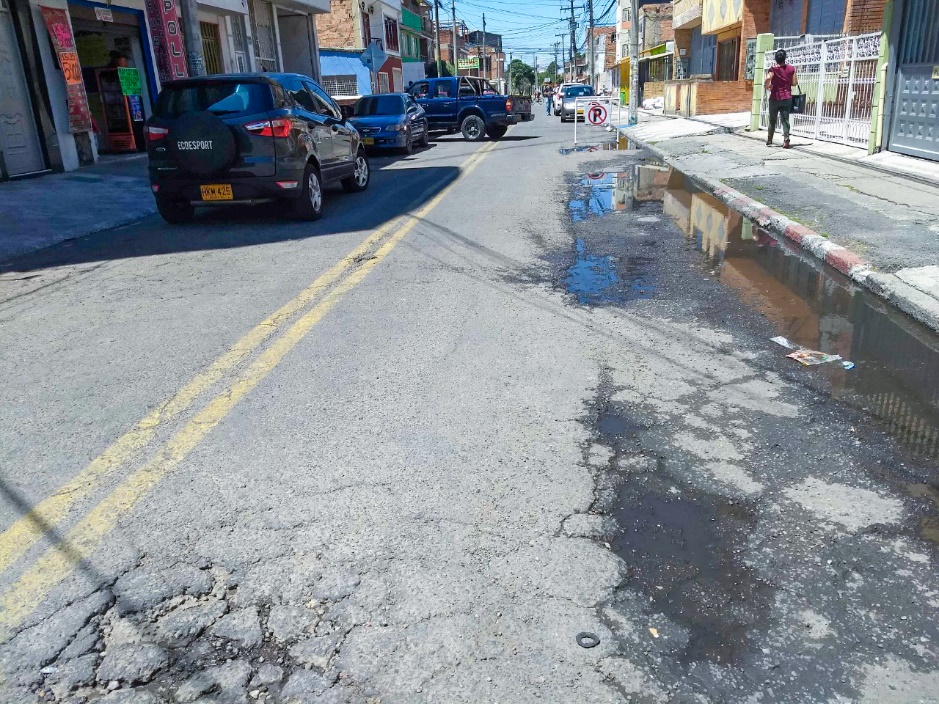 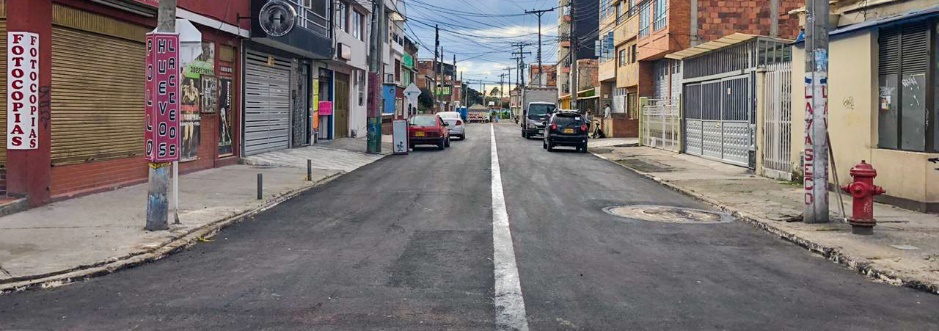 Calle 32 sur Carrera 52A Carrera 52B- Tejar- Muzu- Puente Aranda
Intervenciones
Localidad de Puente Aranda
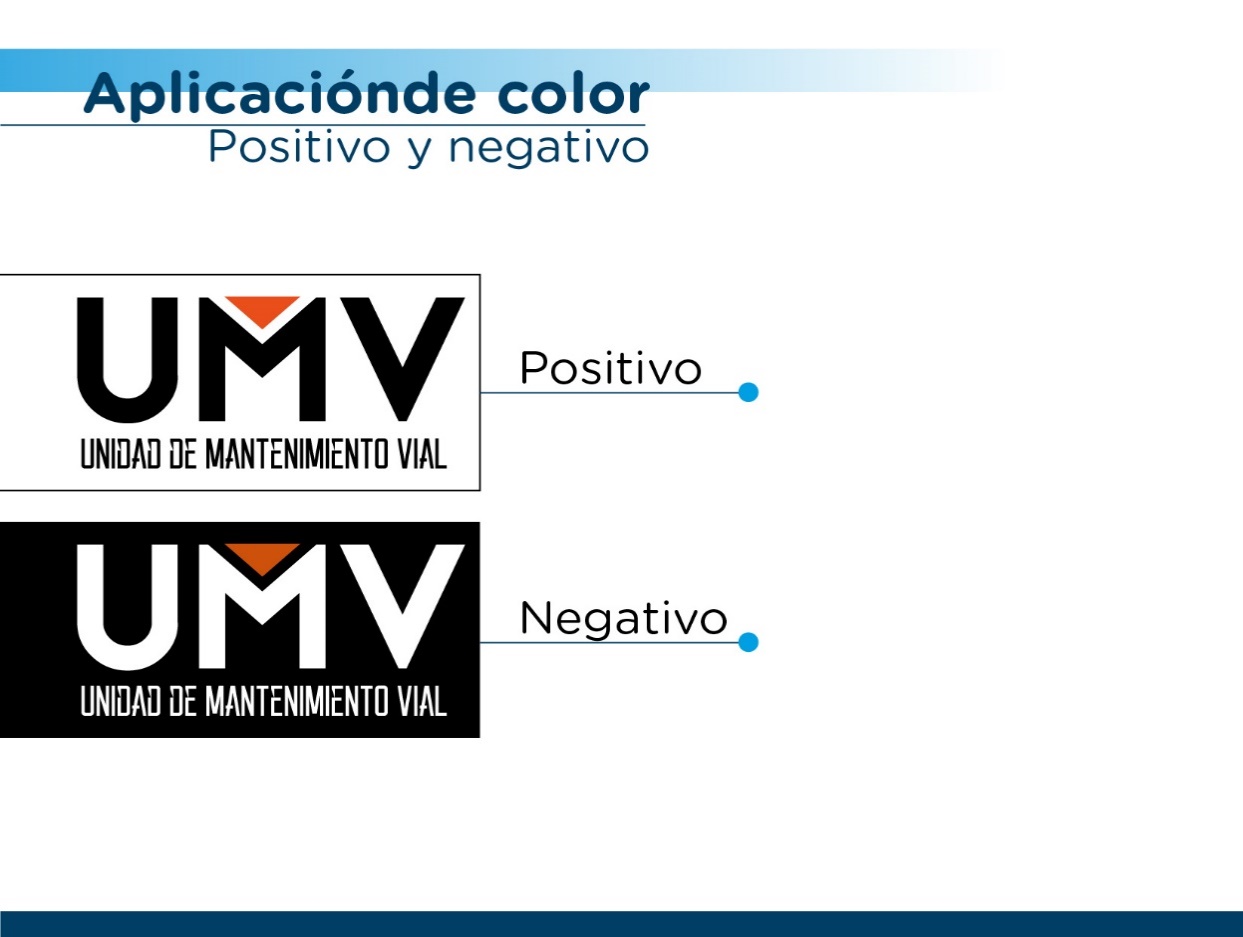 Después
Antes
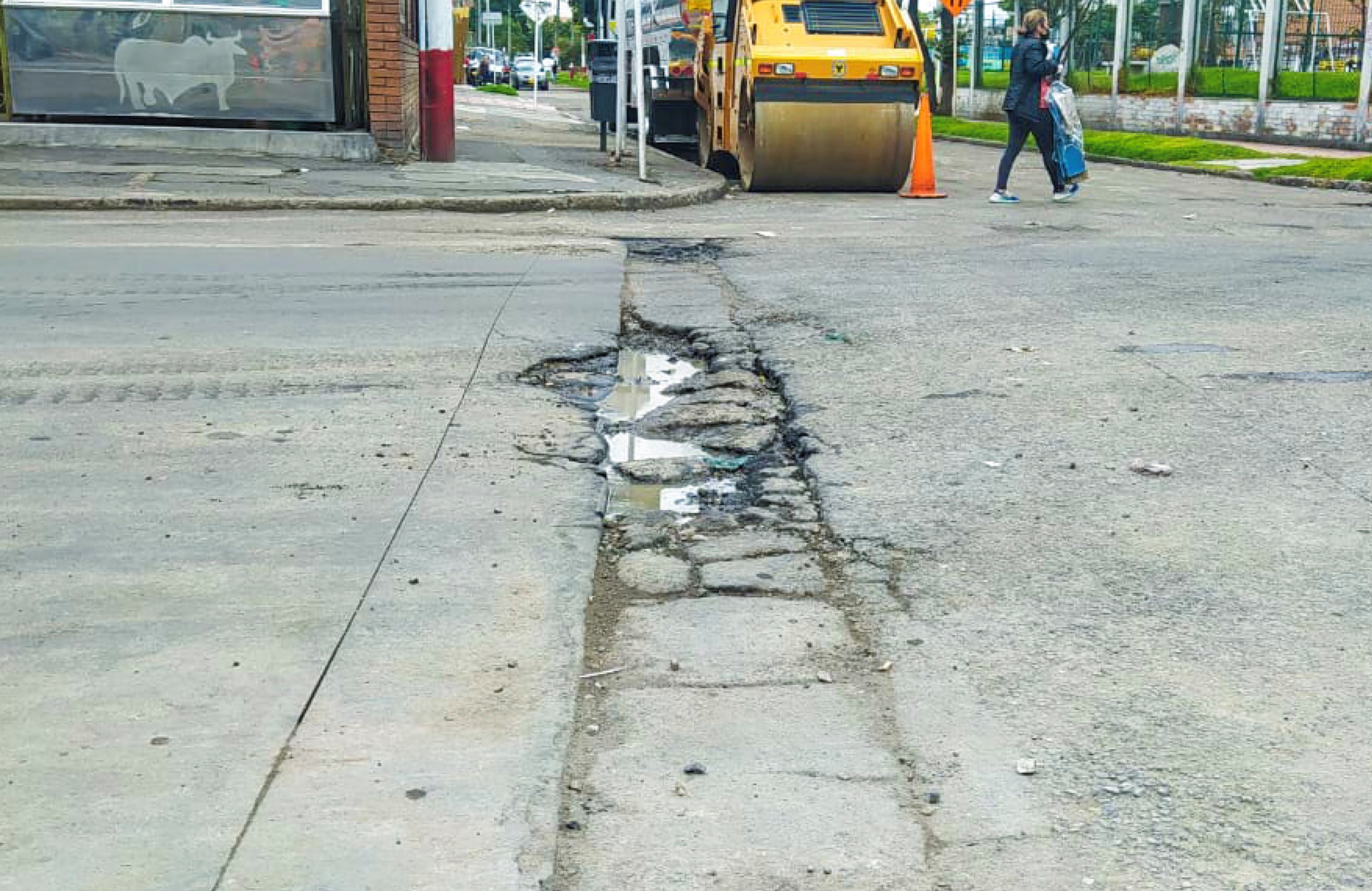 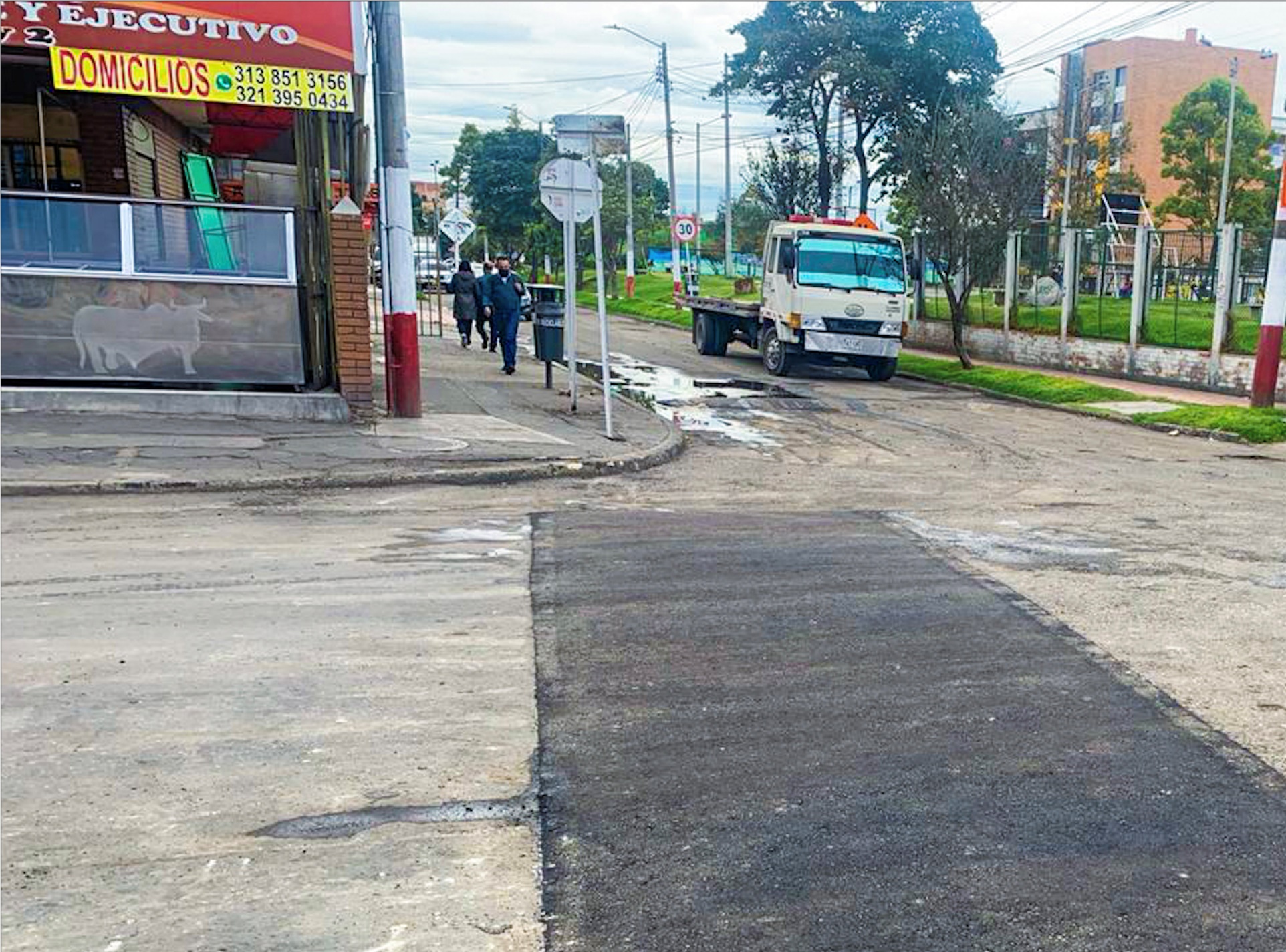 Carrera 52C con Calle 32 sur- Tejar- Puente Aranda
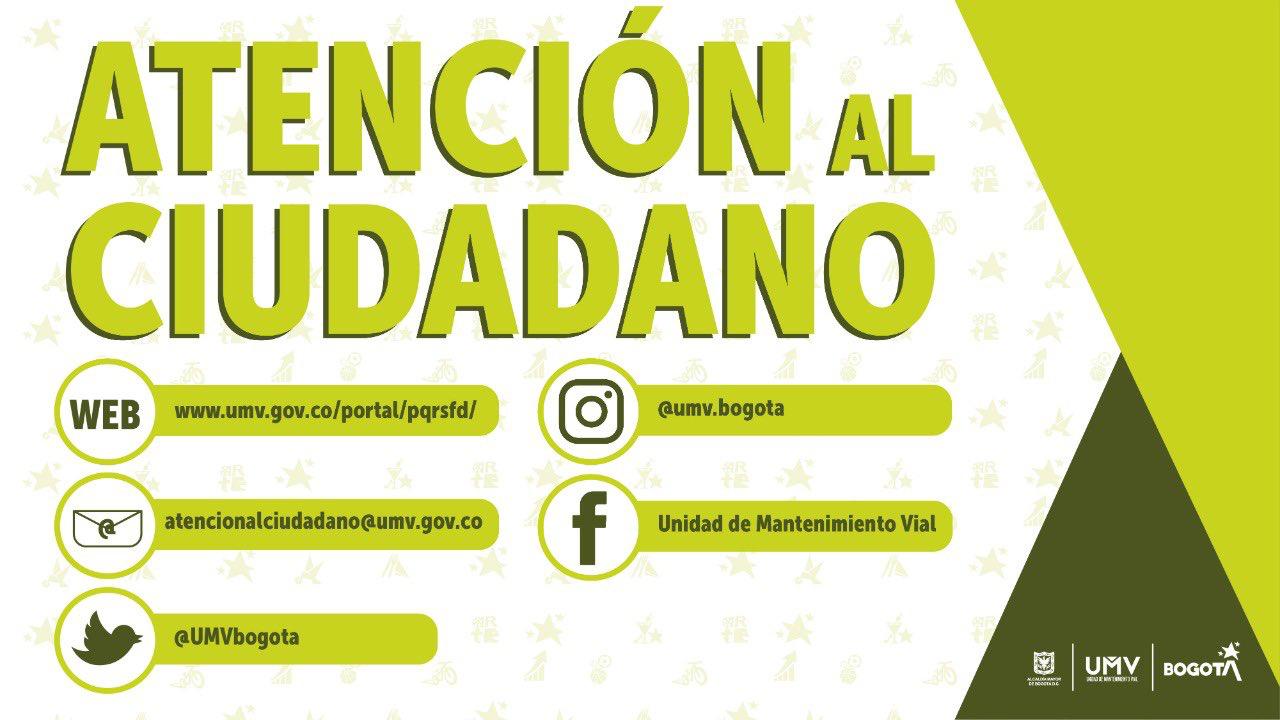